Do you know how long it takes for the Giant Bamboo to grow as tall as a building?
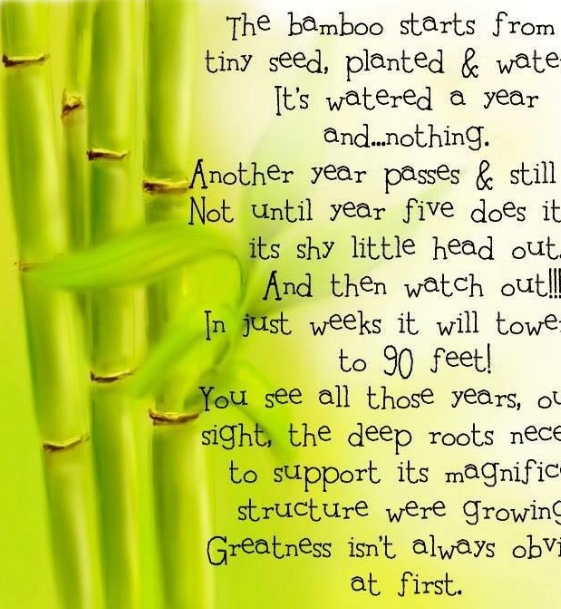 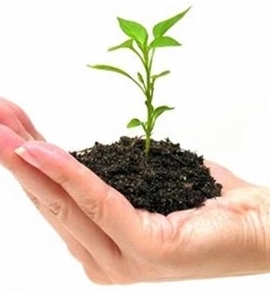 Growth takes patience & perseverance…
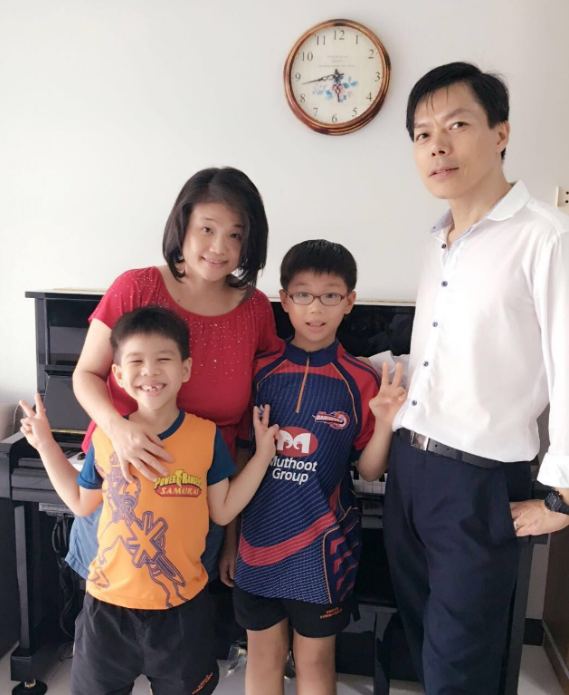 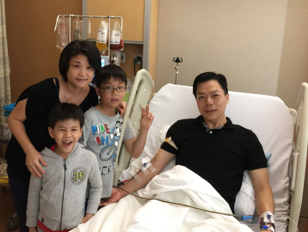 Our Isotonix products has helped my husband to recover well after the Bone Marrow Donation.
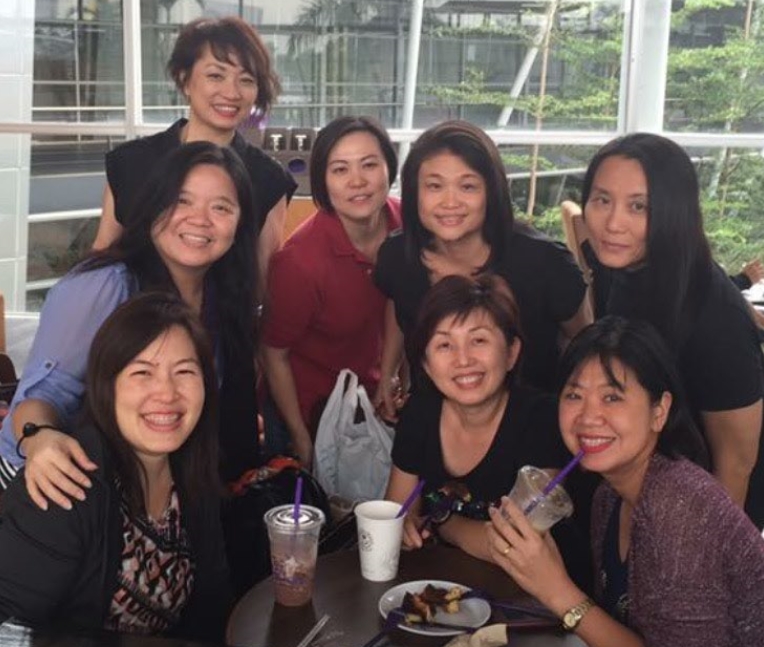 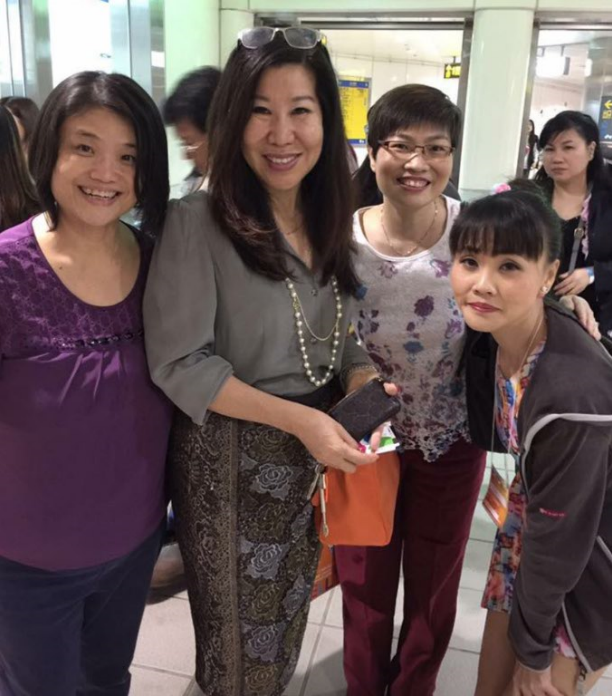 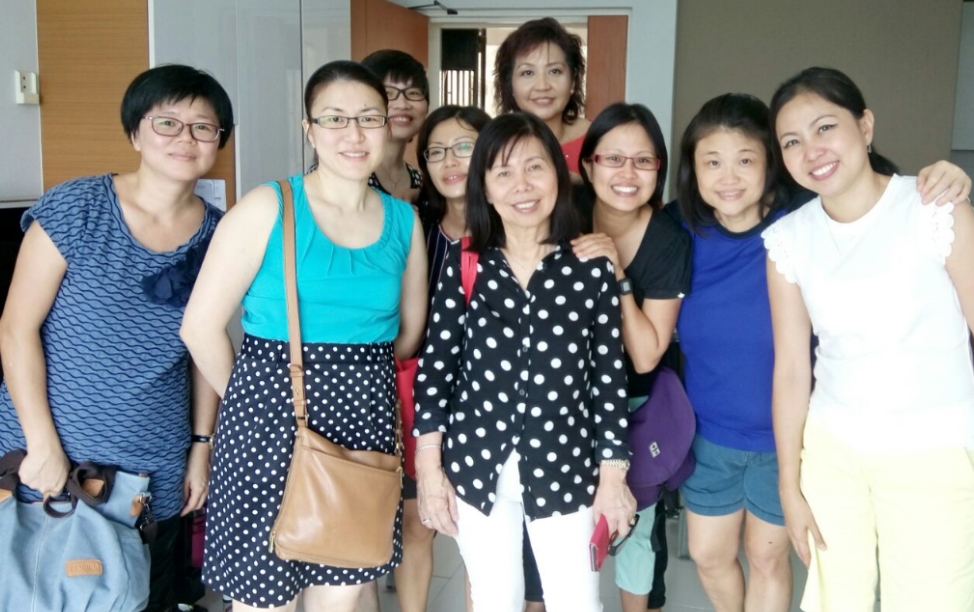 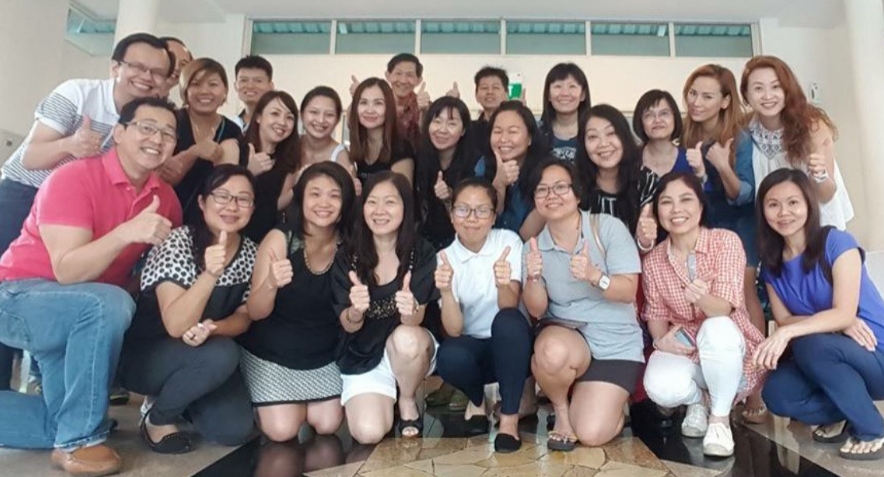 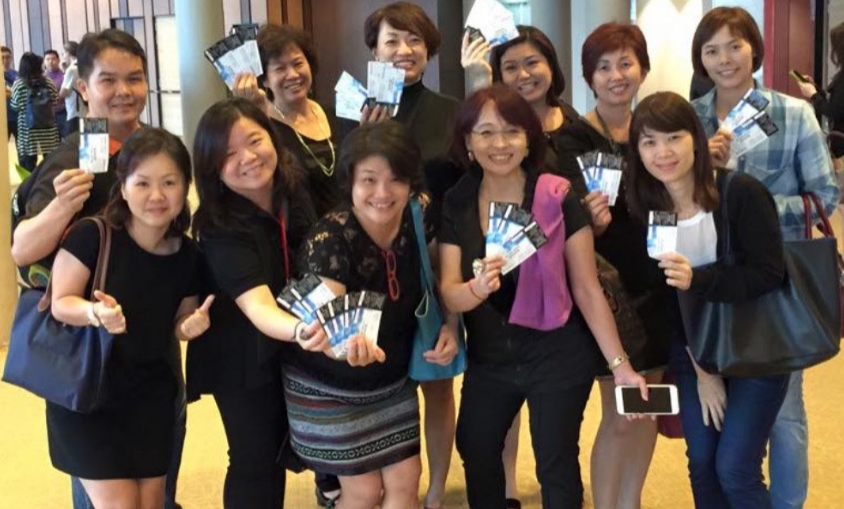 DREAM
comes true…
D are to dream
R oad to success
E xcel as a team
A lways believe
M ake it happen